Moderní farmakoterapie CHSS

Markéta Hegarová
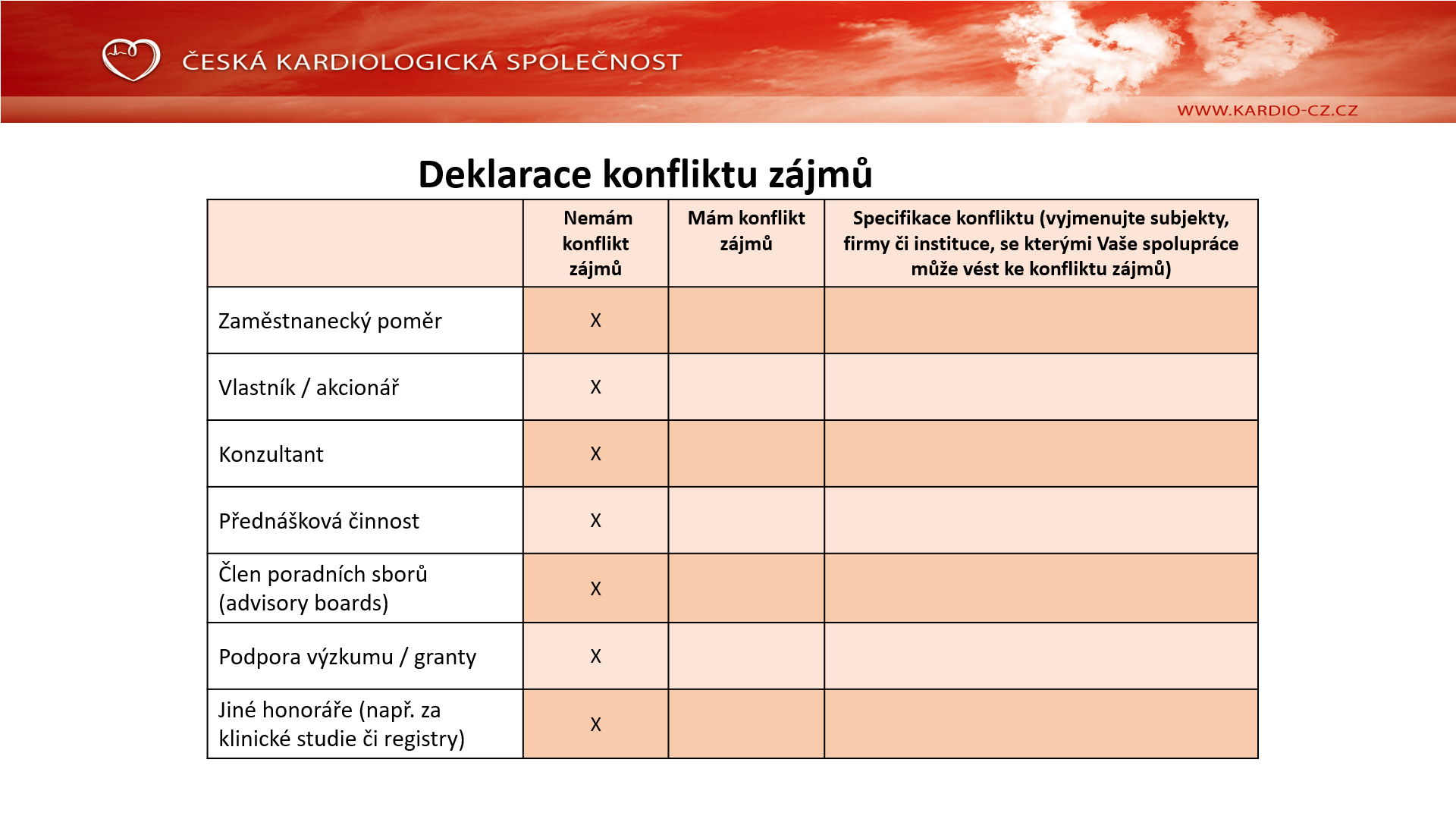 Co očekáváme od farmakoterapie CHSS ?
Zlepšení symptomů, kvality života
Zlepšení prognózy
Snížení rizika hospitalizací
Snížení rizika náhlé smrti
Pozitivní ovlivnění neurohumorální aktivace
Navození reverzní remodelace myokardu
Ovlivnění komorbidit
Hegarová M.  in Vojáček, J., Kettner, a kol. Klinická kardiologie 2. vyd.
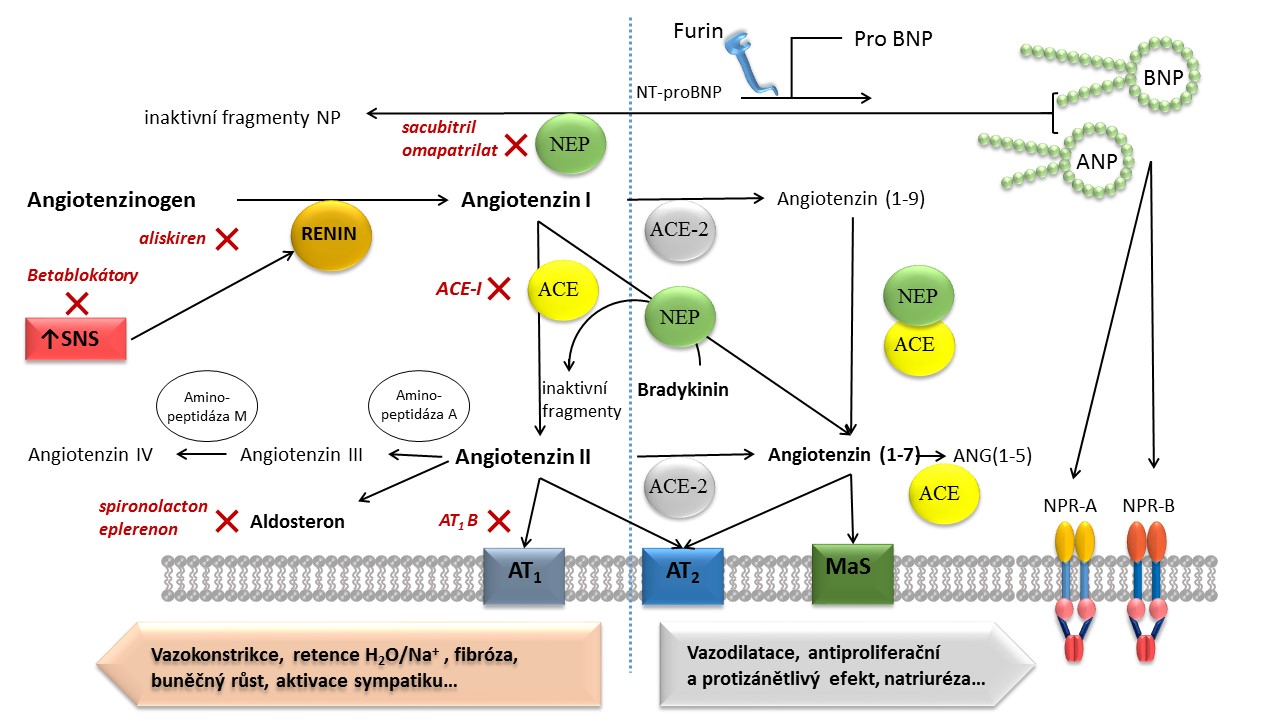 PARADIGM:Primární sledovaný cíl:Kardiovaskulární úmrtí nebo první hospitalizace z důvodu srdečního selhání
Enalapril
Sakubitril-valsartan
Poměr rizika = 0,80 (95% IS: 0,73–0,87)
p<0,001
1.0
Kumulativní pravděpodobnost
0.6
RRR 20%
0.4
0.2
0
0
180
360
540
720
900
1080
1260
n = 8399
Počet dní od randomizace
McMurray, et al. N Engl J Med 2014;371:993-1004.
Léčba se sakubitril/valsartanem vedla k nižší pravděpodobnosti opakovaných hospitalizací pro HF
HR 0.79 
(95% CI: 0.71–0.89)p<0.001
Sakubitril/valsartan (N=4,187)
Enalapril (N=4,212)
p<0.001
O 29% méně pacientů s HFrEF, léčených sakubitril/valsartan, bylo  hospitalizováno pro HF více než jednou, v porovnání s enalaprilem (n=170 a n=240; p=0.001)
Podíl pacientů (%)
p<0.001
p<0.001
p<0.001
n=537
n=658
n=367
n=418
n=110
n=143
n=33
n=53
n=27
n=44
1
2
3
≥4
Celkový počet pacientů hospitalizovaných pro HF, jednou i opakovaně
Počet hospitalizací pro HF
CI=confidence interval; HF=heart failure; HFrEF=heart failure with reduced ejection fraction; HR=hazard ratio
Packer et al. Circulation 2015;131:54–61
Sakubitril/valsartan (N=4,187)
Enalapril (N=4,212)
HR=0.84(95% CI: 0.76–0.93)
p=0.001
HR*=0.80 (95% CI: 0.71–0.89)
p<0.001
900
835
800
711
693
700
558
600
HR=0.80 (95% CI: 0.68–0.94)
p=0.008
Počet úmrtí
500
HR=0.79(95% CI: 0.64–0.98)
p=0.034
400
311
300
250
184
200
147
100
0
Všechny příčiny
KV příčiny
Náhlá srdeční úmrtí
Zhoršení HF
NS + zresuscitovaná NS sakubitril vasartan ↓ o 22% ve srovnání s enalaprilem (HR 0.78, 95% CI: 0.66–0.92, p=0.002)
Většina úmrtí (>80%) ve studii PARADIGM-HF byla z KV příčin1
Pozitivní vliv sakubitril/valsartanu na mortalitu se týká zjištěné redukce náhlých srdečních úmrtí a úmrtí z důvodu zhoršení HF1
Desai et al. Eur Heart J 2015;36:1990-7
PIONEER-HF
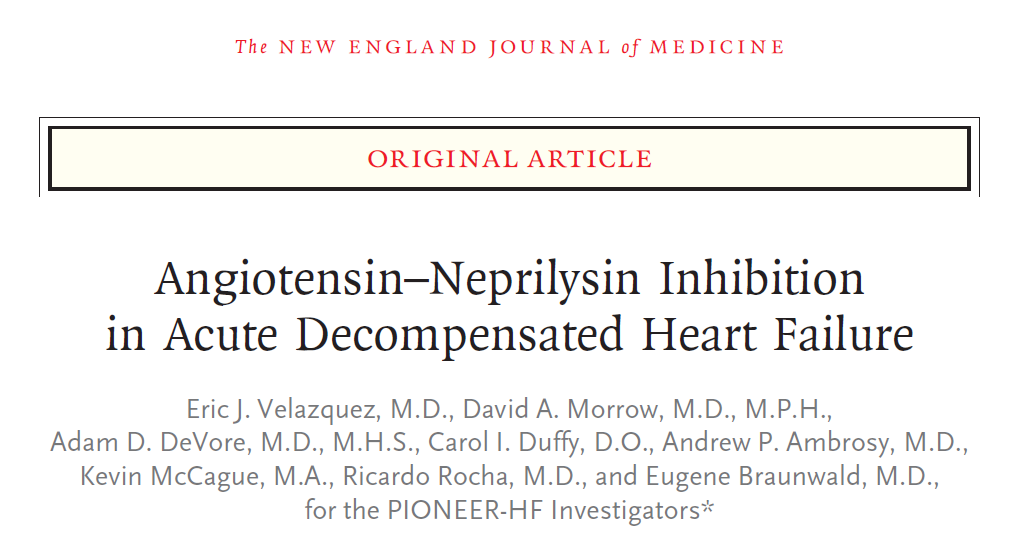 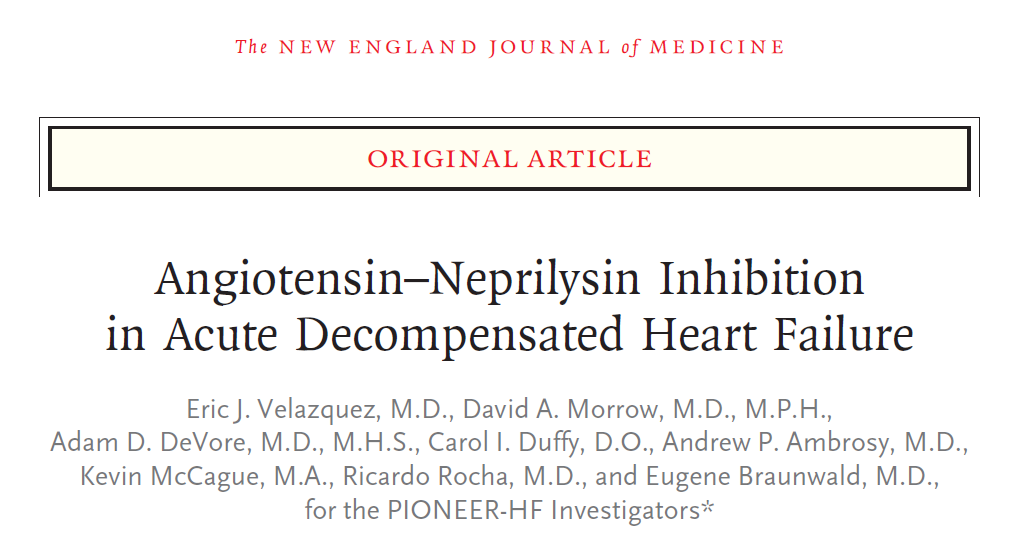 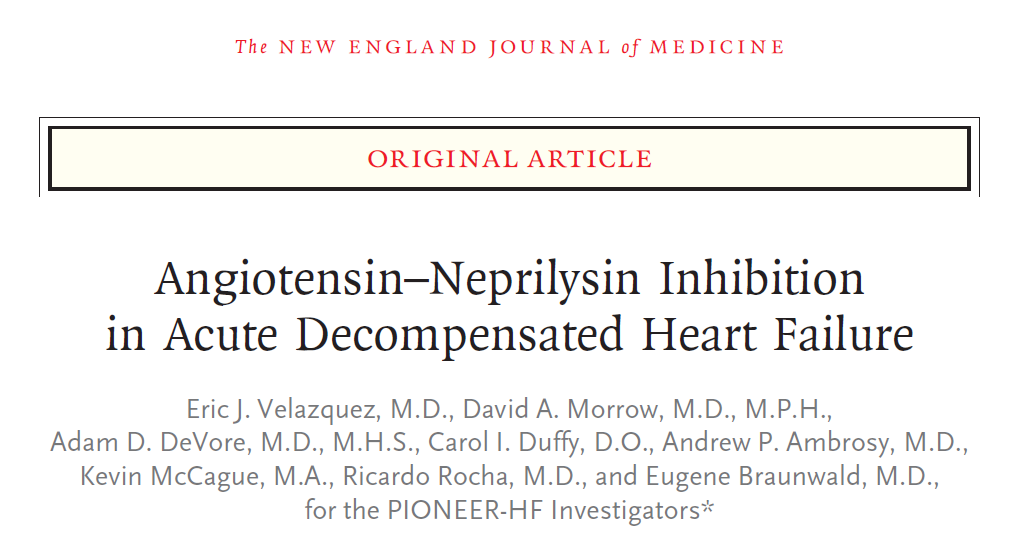 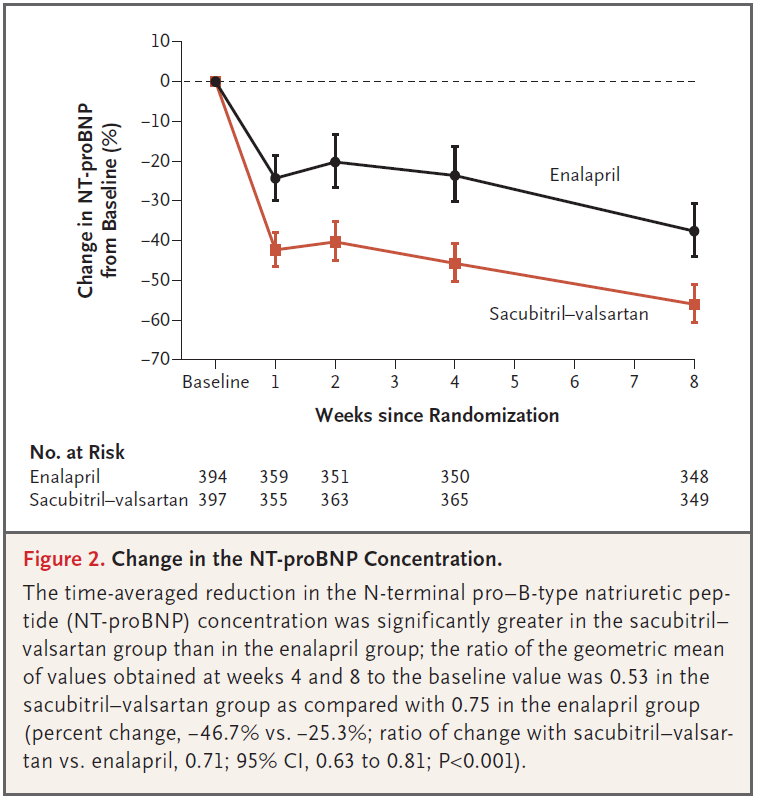 Závěr:
U pacientů s HFrEF, teří byli hospitalizováni pro akutní dekompenzaci srdečního selhání vedlo zahájení léčby sakubitril/valsartanem k většímu snížení hladin  NT-proBNP  než léčba enalaprilem => stabilizace neurohumorální aktivace
Po klinické stabilizaci mají být zváženy další možnosti farmakoterapie.
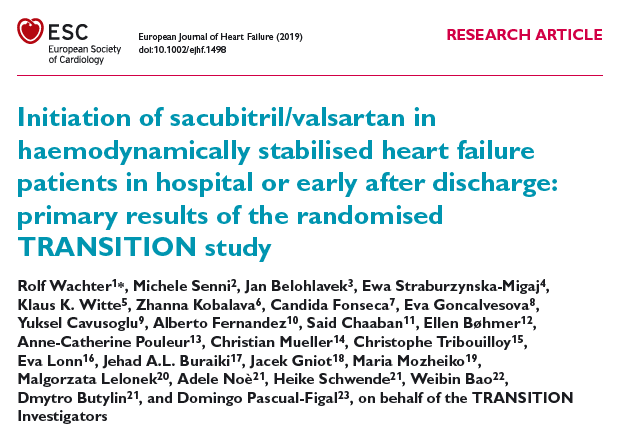 populace odpovídající každodenní klinické praxi: 
29% prvozáchyt HF (de novo)  
24% pacientů bez předchozí léčby ACEI/ARB
starší populace (67±11,9 let), více komorbidit (↑HT,↑DM,↑FiS)
standardní podmínky hospitalizace a léčby HF
TRANSITION (n=1002): Zahájení léčby sacubitril/valsartanem u nemocných s HFrEF po stabilizaci po epizodě akutního selhání za hospizalizace nebo krátce po propuštění  je možné, polovina pacientů dosáhne za 10 týdnů cílové dávky (prim. endpoint).
Tato léčby je velmi dobře tolerovaná pacienty s nově vzniklým srdečním selháním.
Sakubitril valsartan a remodelace myokardu
2
Efekt sakubitril valsartanu na snížení stupně sekundární mitrální regurgitace
PRIME study
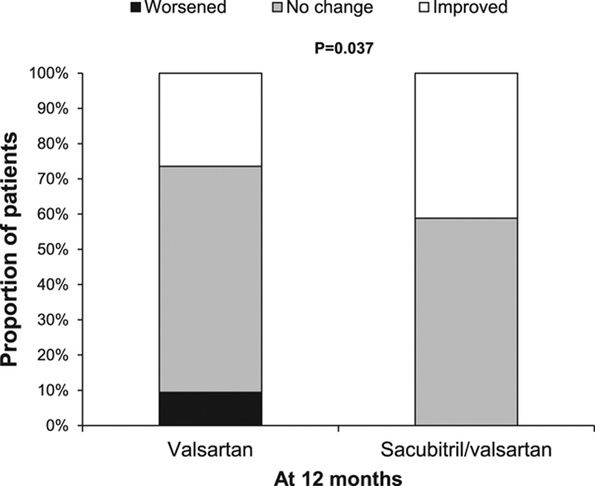 n=118
Significant changes in MR. Percentage of patients who have significantly worsened, remained unchanged, or significantly improved at the 12-month follow-up. MR indicates mitral regurgitation. (efektivní regurgitační plocha)
Circulation. 139(11):1354-1365, March 12, 2019.
DOI: 10.1161/CIRCULATIONAHA.118.037077
2
[Speaker Notes: Korejská studie]
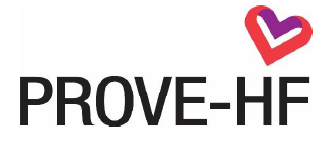 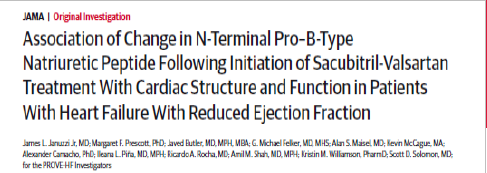 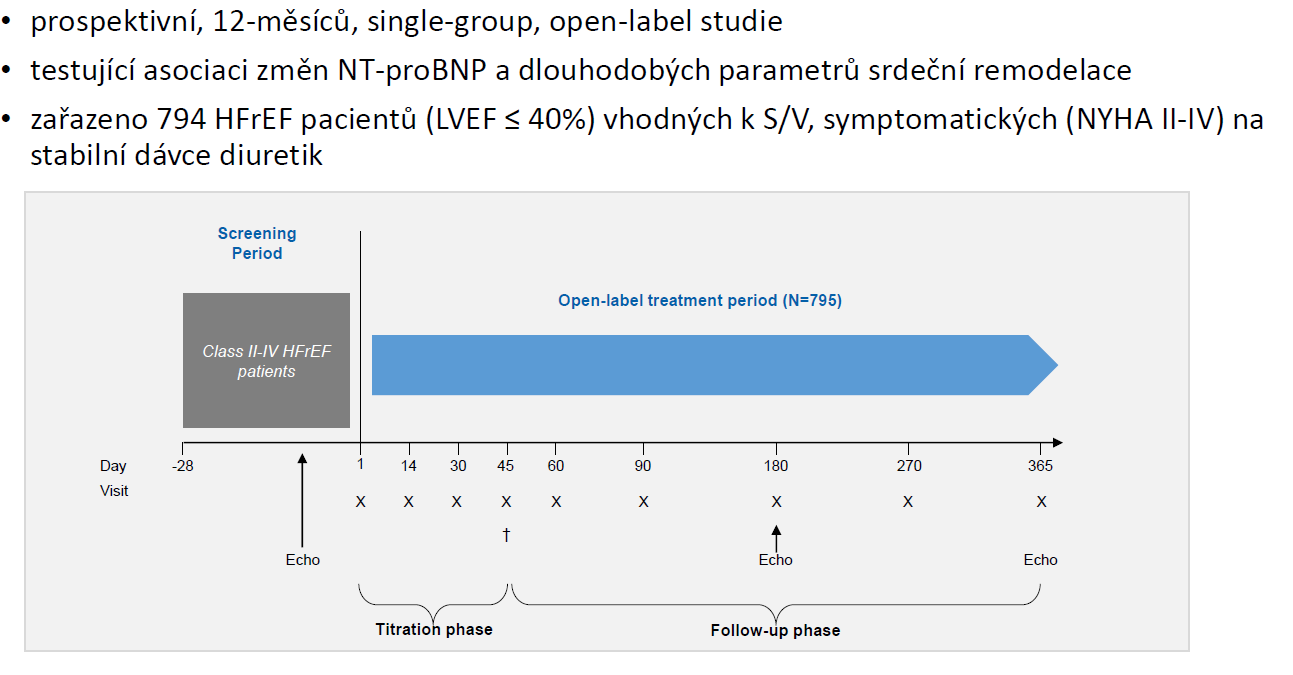 Primární cíle:
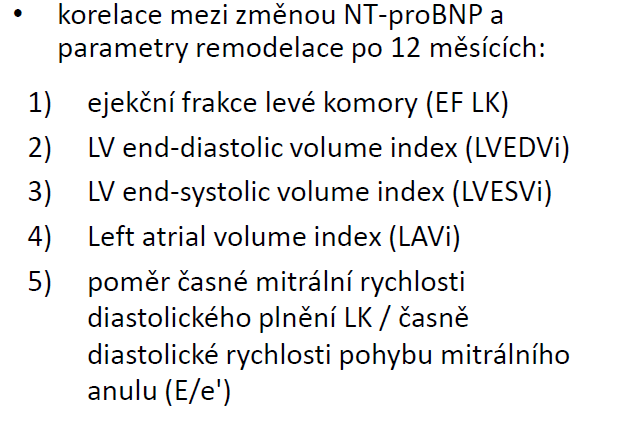 Januzzi JJ, et al. JAMA September 2, 2019
[Speaker Notes: Boston]
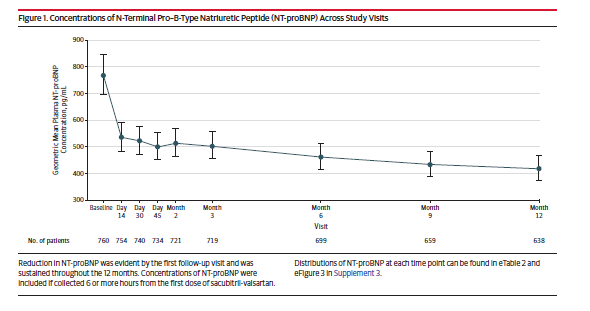 Januzzi JJ, et al. JAMA September 2, 2019
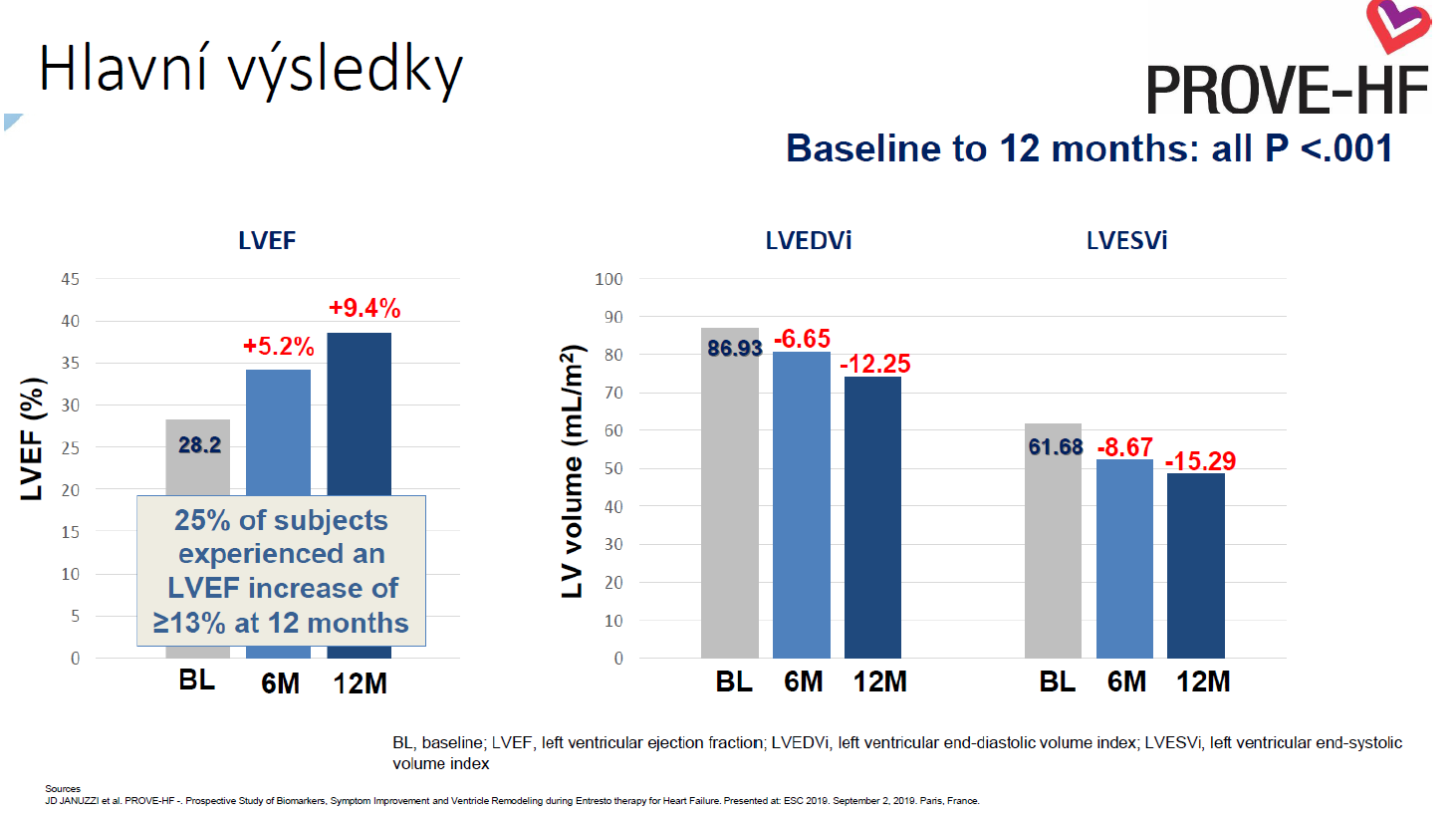 Januzzi JJ, et al. JAMA September 2, 2019
Pacienti s největším poklesem NT-proBNP a největším snížením LVEDi měli nejlepší prognózu
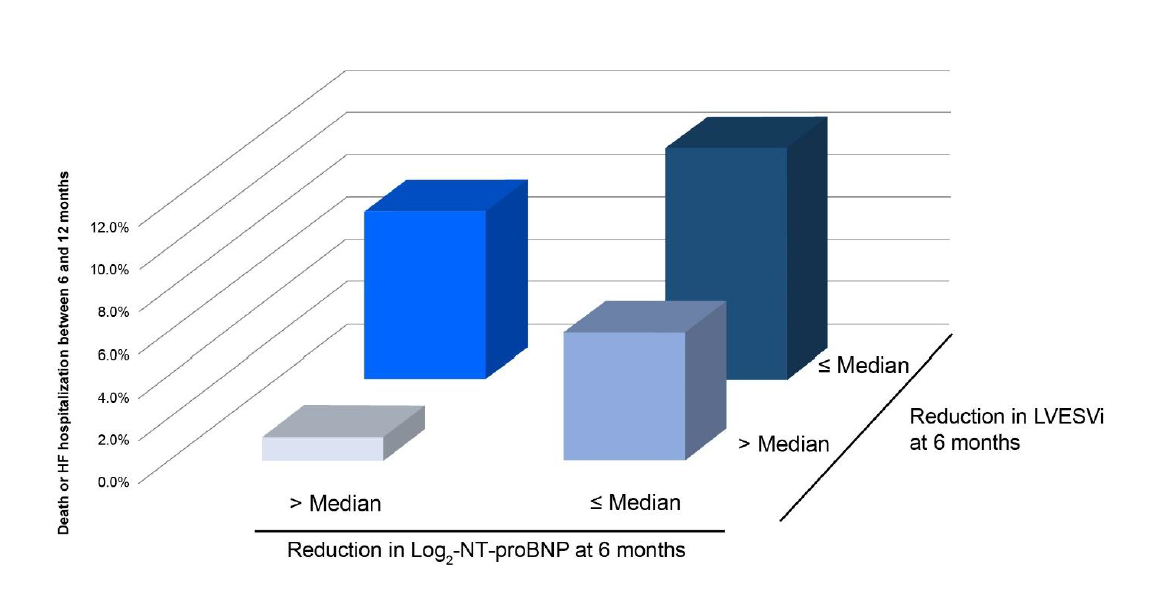 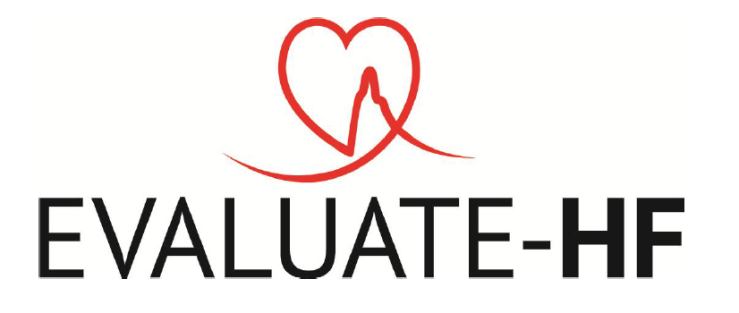 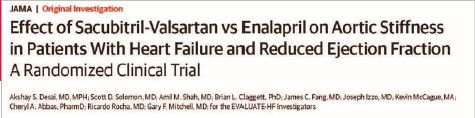 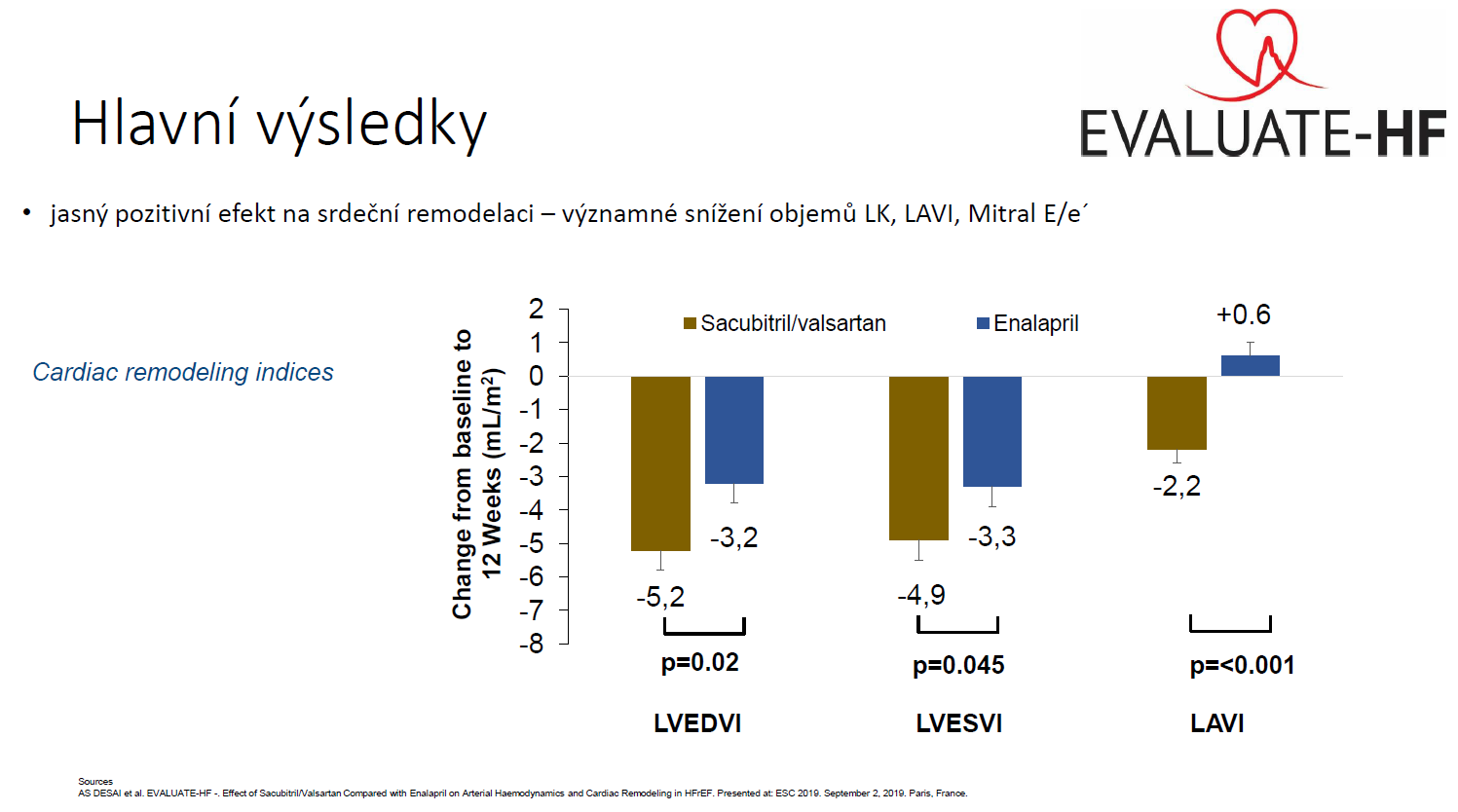 n=464, EFLK≤40%
Desai AS, , et al. JAMA September 2, 2019
Antifibrotický efect ARNI
Léčba sakubitril/valsartanem významně ovlivňuje složení ECM, antifibrotický efekt může být jedním z důvodů elektrické stabilizace myokardu u CHSS.
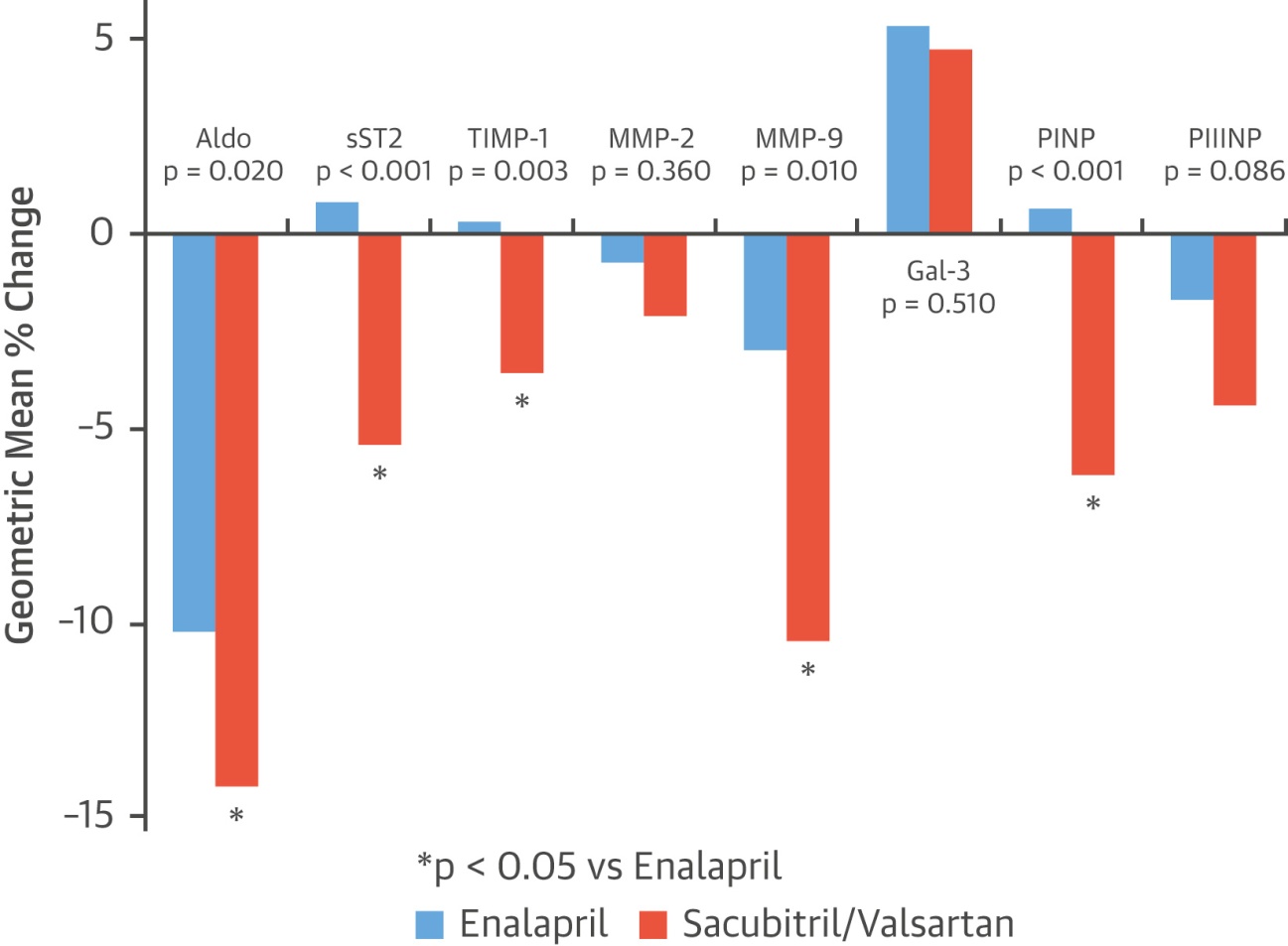 Markers of fibrosis decrease (red bars) following Sacubitril Valsartan therapy in the PARADIGM trial.
Prof Zannad, Clinical value of anti-fibrotic strategy
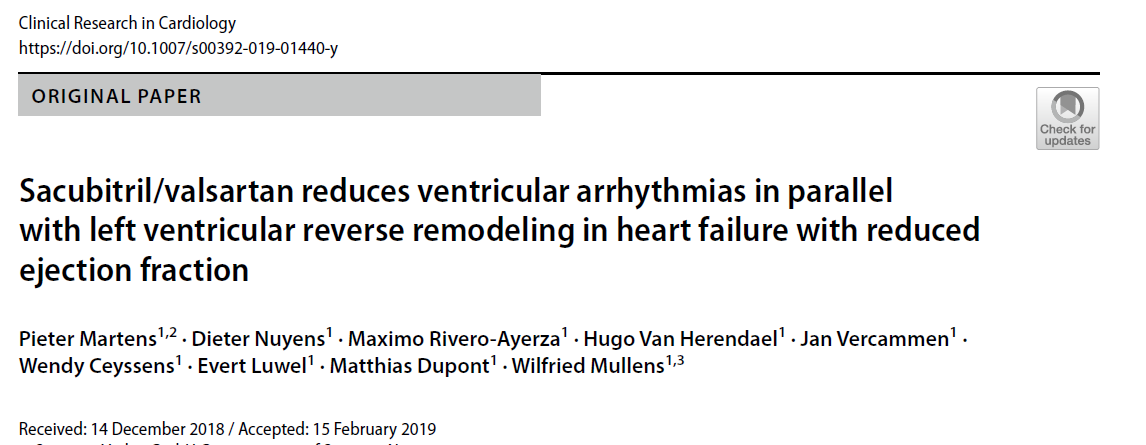 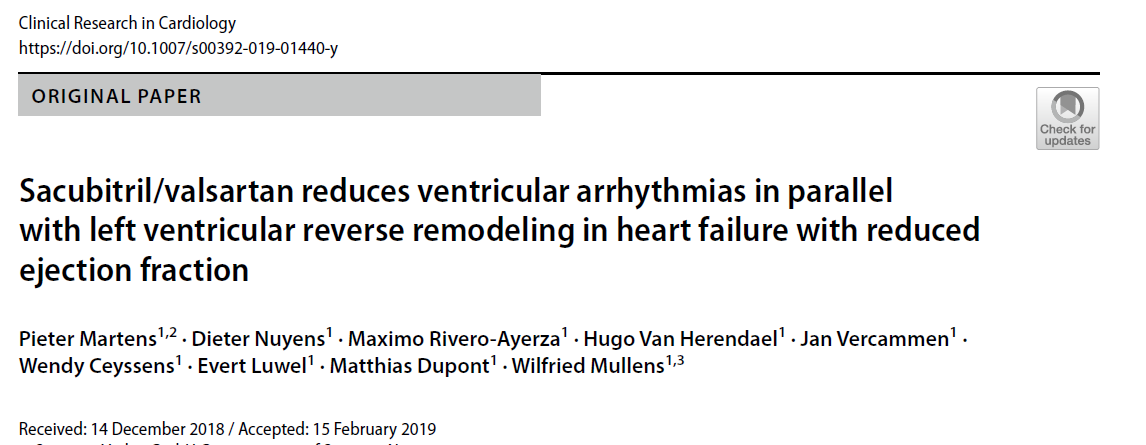 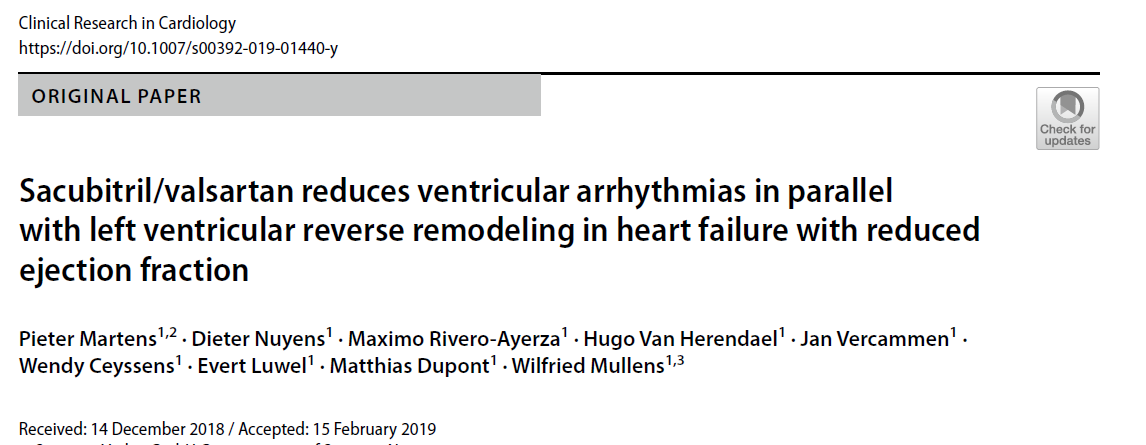 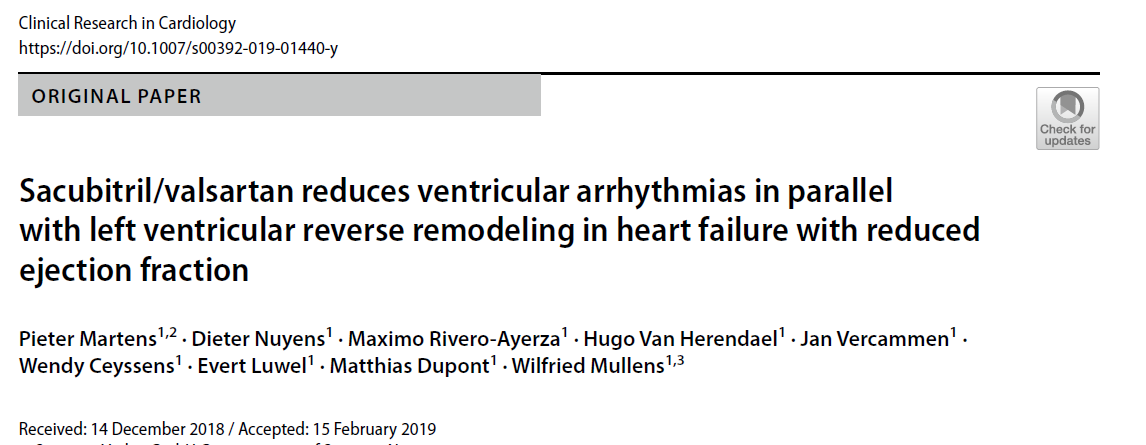 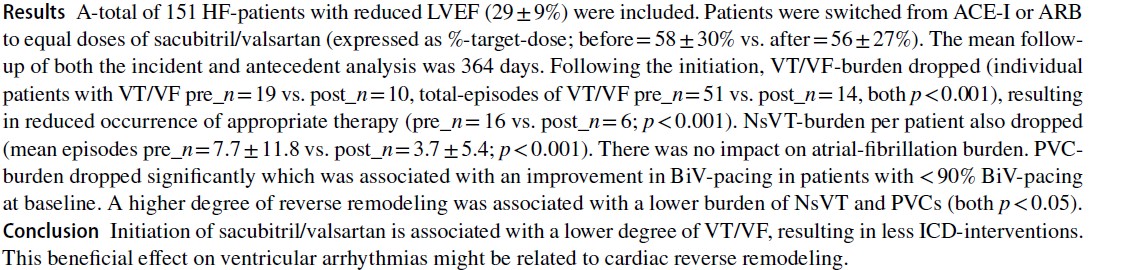 SPC Entresto (posl. revize textu 29.11.2019): 
Přípravek Entresto je indikován k léčbě symptomatického chronického srdečního selhání s redukovanou ejekční frakcí u dospělých pacientů.
Martens, P., et al. Clin Res Cardiol (2019) 108: 1074. https://doi.org/10.1007/s00392-019-01440-y
Efekt léčby sakubitril/valsartanem na komorové arytmie
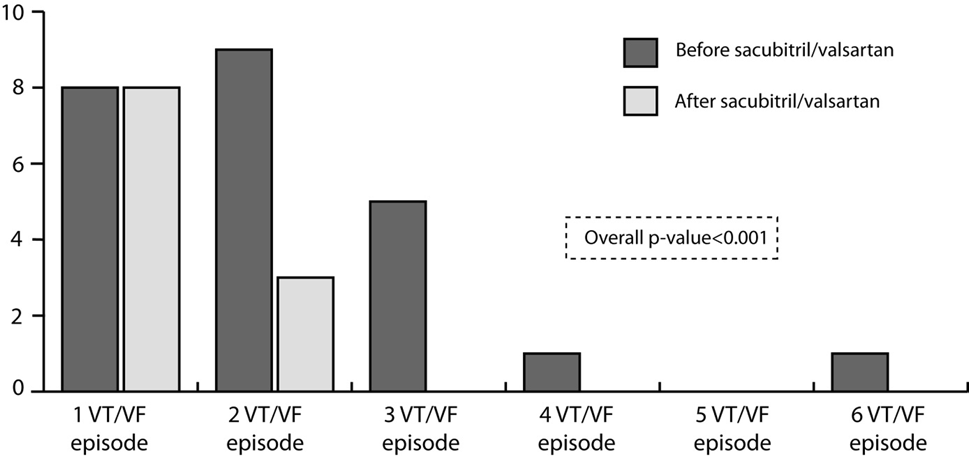 SPC Entresto (posl. revize textu 29.11.2019): 
Přípravek Entresto je indikován k léčbě symptomatického chronického srdečního selhání s redukovanou ejekční frakcí u dospělých pacientů.
Martens, P., et al. Clin Res Cardiol (2019) 108: 1074. https://doi.org/10.1007/s00392-019-01440-y
Výskyt komorových arytmií ve vztahu k reverzní remodelaci myokardu
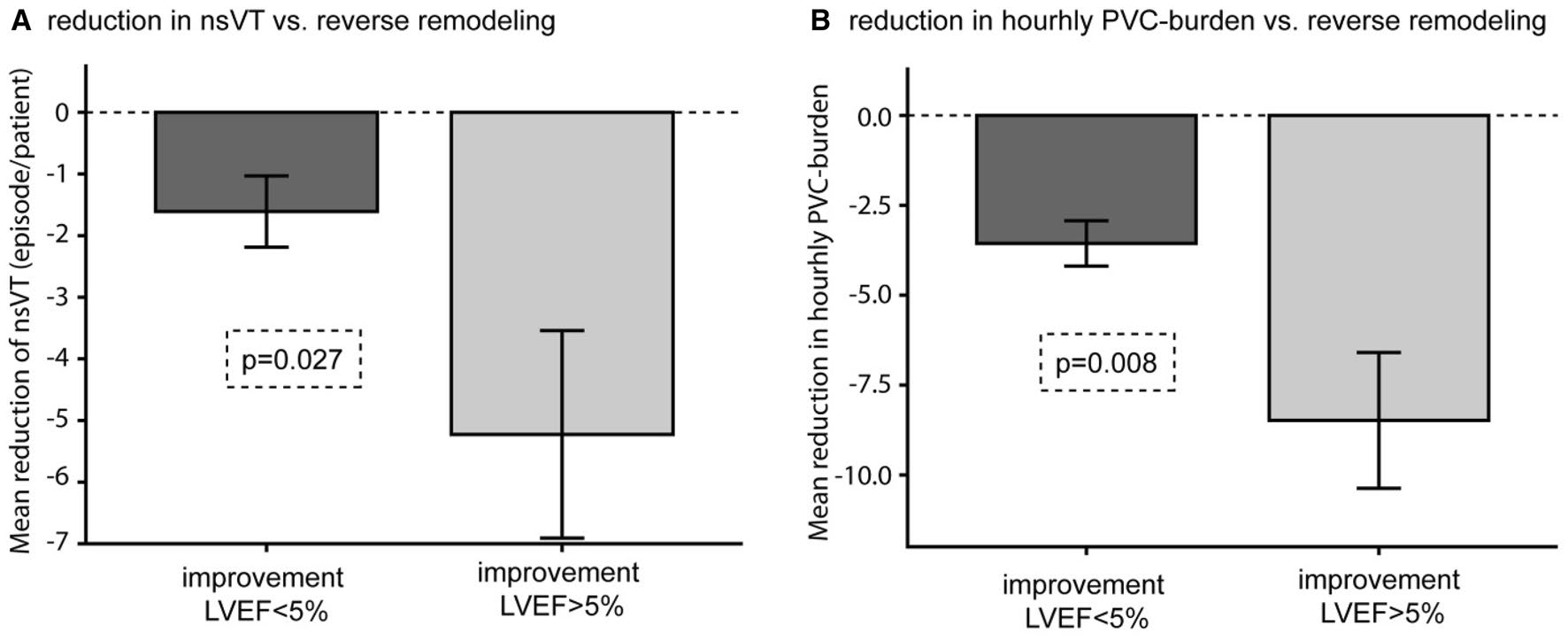 SPC Entresto (posl. revize textu 29.11.2019): 
Přípravek Entresto je indikován k léčbě symptomatického chronického srdečního selhání s redukovanou ejekční frakcí u dospělých pacientů.
Martens, P., et al. Clin Res Cardiol (2019) 108: 1074. https://doi.org/10.1007/s00392-019-01440-y
Efekt na remodelaci myokardu je u sakubitril/valsartanu závislý na dávce
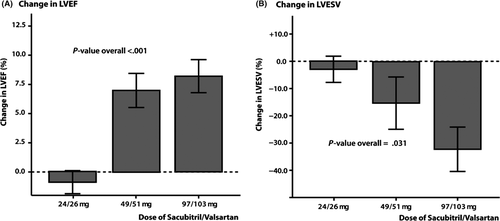 LVEF improved (29.6 ± 6% vs 34.8 ± 6%; P < .001)
Left ventricular end‐systolic (LVESV) and end‐diastolic volume (LVEDV) decreased.
125  Pts s  HFrEF   EF < 35%, NYHA II-IV ICHS 55%, DKMP 45%
median(IQR) follow‐up 118(77‐160) dní
Martens P, et al. Cardiovascular Therapeutics, Volume: 36, Issue: 4, First published: 17 May 2018, DOI: (10.1111/1755-5922.12435
68
64
64
66
63
59
60
58
71
72
70
73
70
65
613,4
25-30
40
MiR
30-35
45-50
25-30
25-30
25-30
20-25
25-30
25
20-25
20-25
< 20
341
136,6
62,5
155,7
<10
42,4
31,1
<10
18
<10
<10
145,7
12/08  7/09    1/10        11/10     6/11  9/11  2/12       11/12    5/13                5/14              3/15                 4/16                4/17                               12/18         12/19
29.9. -7.10.2011 hospitalizace vc IKEM pro OSI
Parenterální diuretická terapie
 Kontrolní spiroergometrie s příznivým nálezem pVO2 19.4ml/kg/min při RQ 1.12. 
Invasivně významná plicní hypertenze s výzanmnou prekapilární složkou /TPG 19 a PAR 3.8 s dobrou reakcí na testování PDE/. 
ICD v rámci primární prevence odmítá. 
Léky nevynechal, příčina dekompenzace není zjevná. 
Karvedilol 25mg 
Losartan 25mg 
Furon 80mg
Spironolacton 50mg, ASA
11.12.2019
NYHA I- II, dosud bez dekompenzace
124.0 kg 187 cm BMI 35.5 BSA 2.54 m2 (11.12.2019), TK 109/80 mmHg, akce srdeční 80 min-1.
Karvedilol 50mg 
Sakubitril valsartan 49/51mg 1-0-1
Furon 40mg snížen na 20mg
Spironolacton 25mg zvýšen na 50 mg (hypokalemie 3,35mmol/l)
7.12.2018
NYHA II, dosud bez dekompenzace
128.0 kg 187 cm BMI 36.6, TK 130/85 mmHg, akce srdeční 86 min-1 pravidelná.  SR, QRS 108ms.
Karvedilol 50mg 
Losartan  75mg -vysazen, zavedena terapie sakubitril valsartanem v dávce 49/51mg 1-0-1
Furon 40mg
Spironolacton 25mg
12.12.2008 Poprvé vyšetřen v ASS IKEM
10.10.2008 přijat na III. Interní kliniku FN KV pro postupně progredující dušnost, NYHA III,  občas PND, 14 dní před přijetím teploty 38 st. C, kašel, rýma, užíval paracetamol, od léta pozoroval svíravé oprese na hrudi. Dle TTE EDD LK 70mm, EF 25-25%, difuzní hypokineza, LS 45mm, PK 42mm, význbamná sek. miR, malá trikR, grad 36mmHg. SKG s normálním nálezem. IKEM: výška 189cm, váha 90 kg,  TK 130/90mmHg, P 103/min, NYHA I
Perindopril  2,5mg
Karvedilol 12,5mg  (↑ 18,5mg)
12.1.2010  Doposud NYHA I-II, bez dekompenzace, titrována medikace
Subj. zcela  bez obtíží. 
Obj. TK  110/80mmHg, P 82/min.,  bez městnání
Při  spiroergometrii  pVO2 20.5  mkl/kg/min. t.j.  51% nál.  hodnoty, RQ  1.18,VE/VCO2 slope 22. 
V EKG  SR 82/min., PQ 0.18, QRS 0.11, LVH, zatížení LS. Perindopril vysazen pro kašel
Karvedilol  18,5mg  (↑ 25mg)
Losartan 75mg
Spironolacton 25mg
2.5.2013
NYHA II, dosud bez dekompenzace
112.0 kg 187 cm BMI 32.0 TK 95/70 mmHg, akce srdeční 70 min-1 pravidelná, SR
Karvedilol 50mg 
Losartan  75mg 
Furon 40mg
Spironolacton 25mg
7.6.2011   NYHA I-II, spíše zlepšen
TK 110/65mmHg, P 89/min., SR
pVO2 21,2ml/kg/min. t.j. 54% nál. hodnoty, RQ 1,04, VE/VCO2 24,8 Karvedilol 50mg 
Losartan 100mg 
Furon 20mg
Spironolacton 25mg
KT *1973 muž
Závěrem:
I u klinicky stabilních nemocných, kteří jsou dlouhodobě relativně málo symptomatičtí a mají nízkou hladinou natriuretických peptidů nemáme rezignovat na posílení farmakoterapie. 

Kazuistika dokládá, že i po mnoha letech kompletní farmakoterapie lze zavedením terapie sakubitril valsartanem dosáhnou významné reverzní remodelace myokardu.
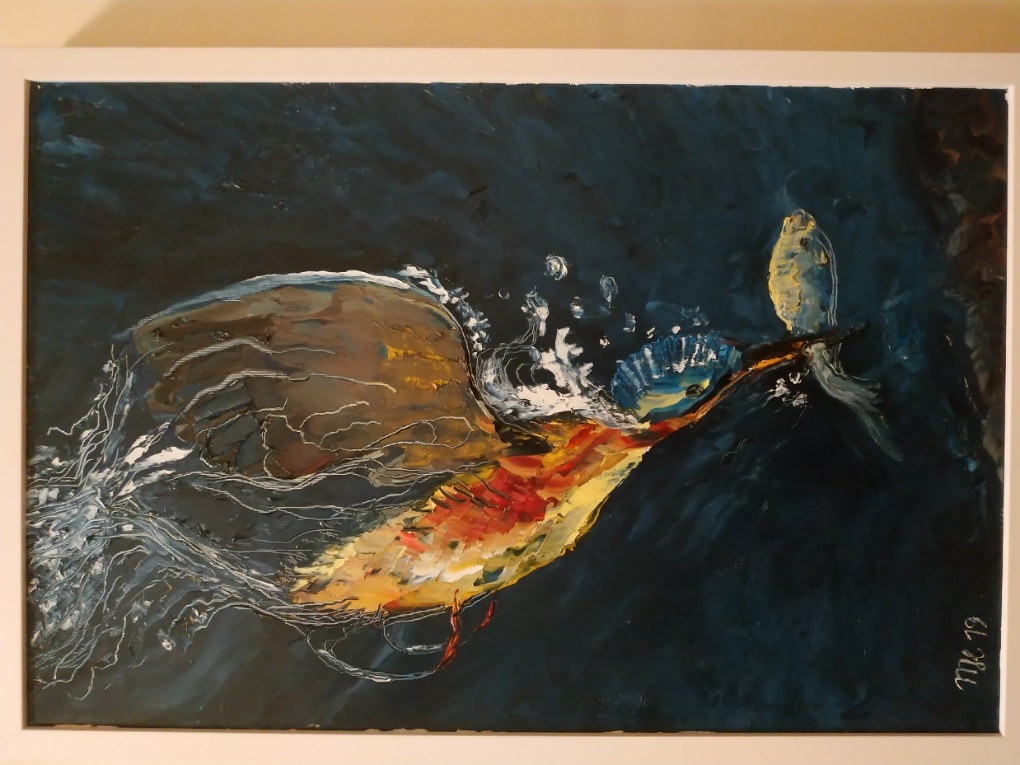 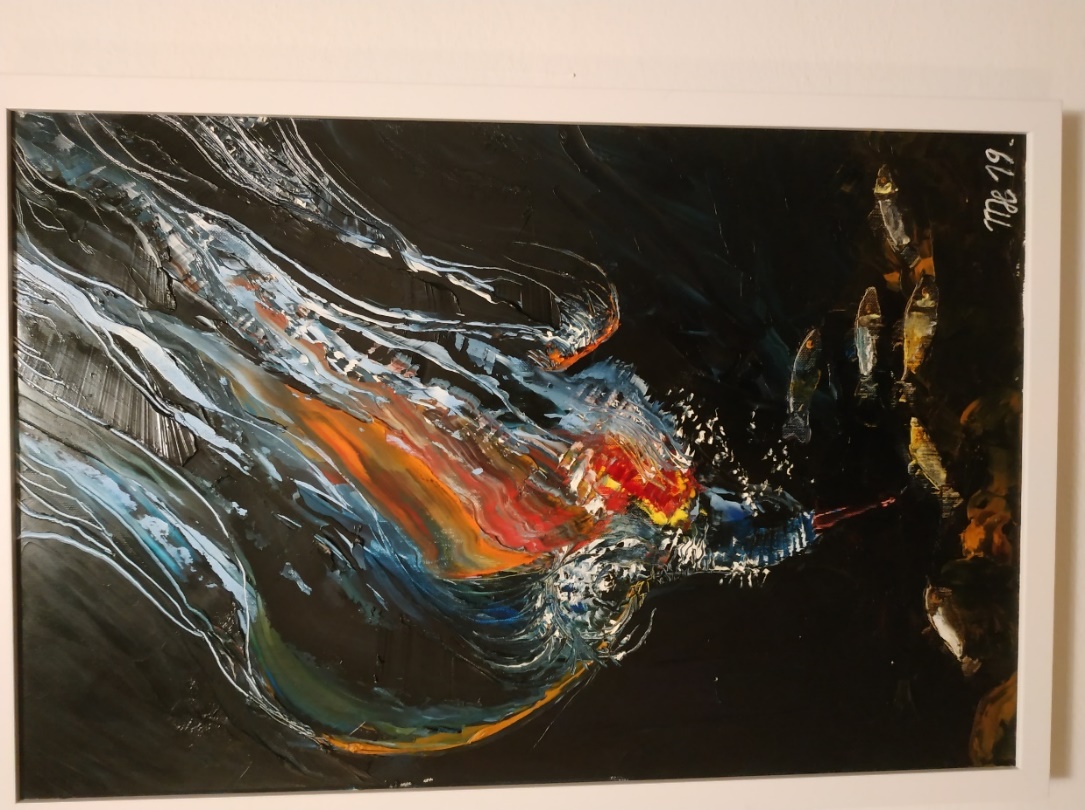 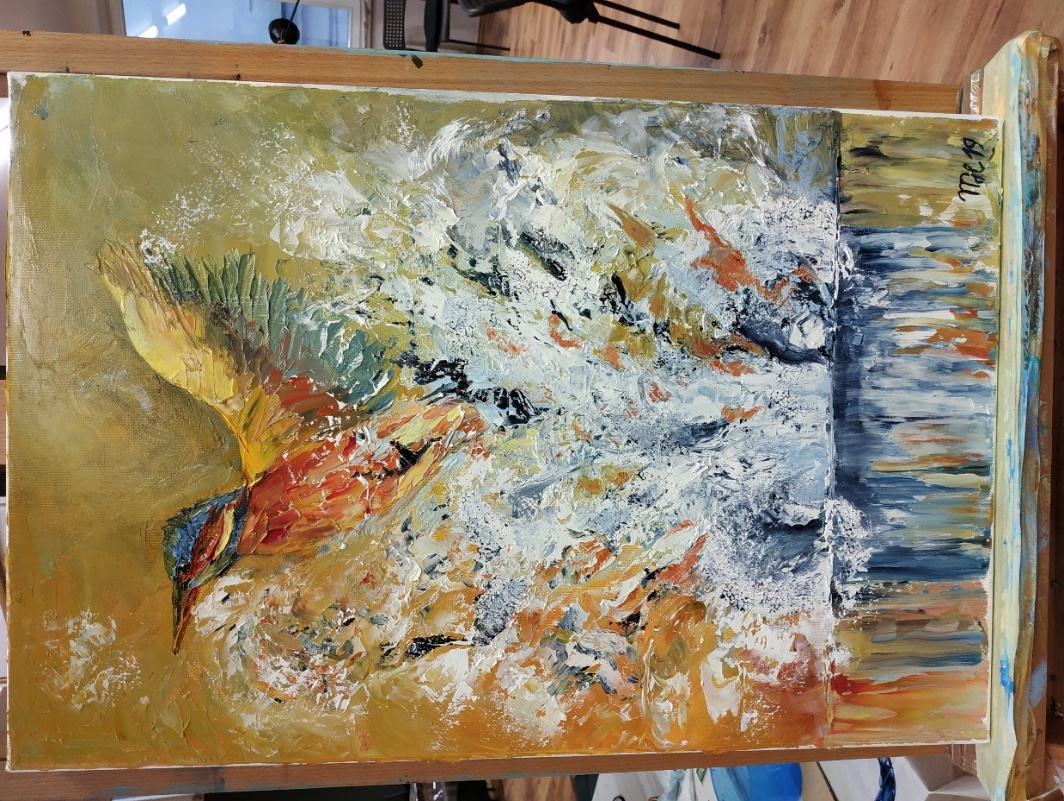 Děkuji za pozornost